THE DOCTORAL RESEARCH JOURNEY– Challenges & Opportunities
Dr. Janice Fernandes
Academic Support Manager  
University of West London, U.K.
janicefernandes@yahoo.com

29th Dec 2024
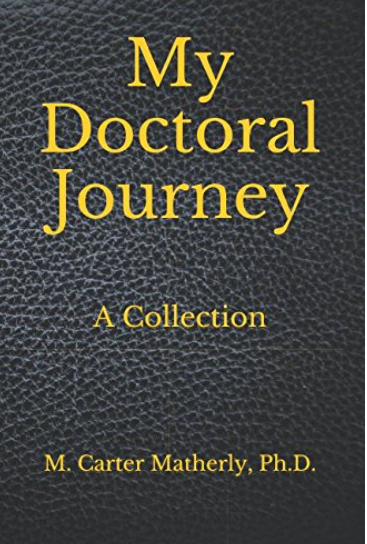 Charting your research journey through books
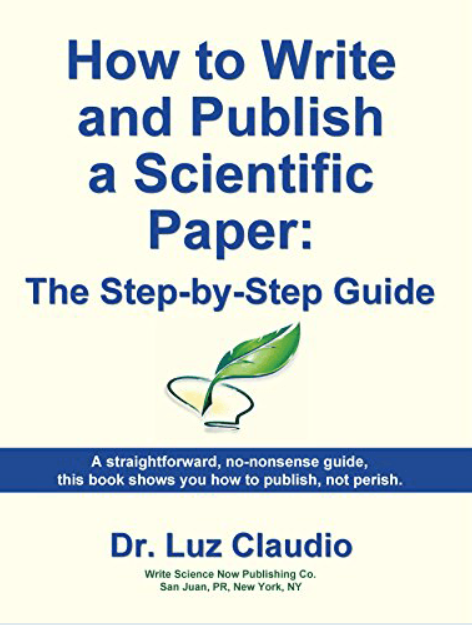 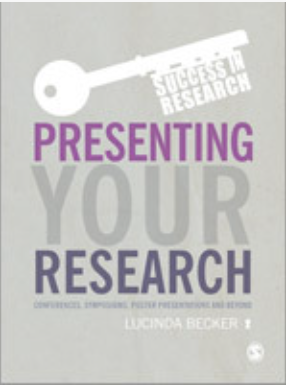 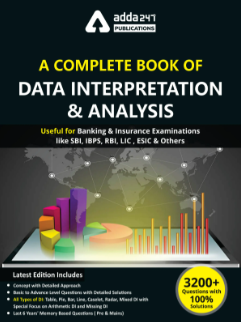 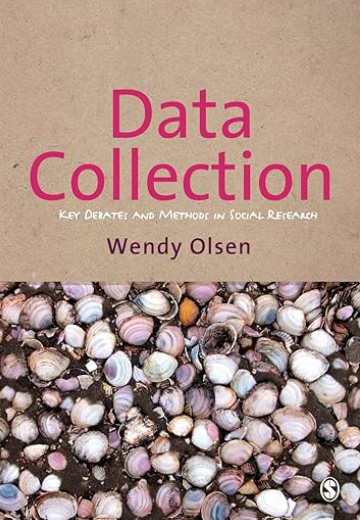 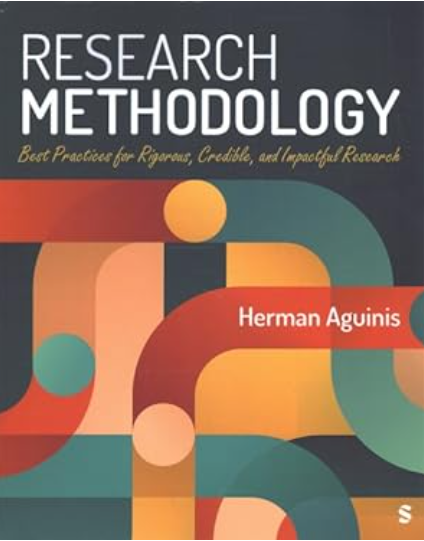 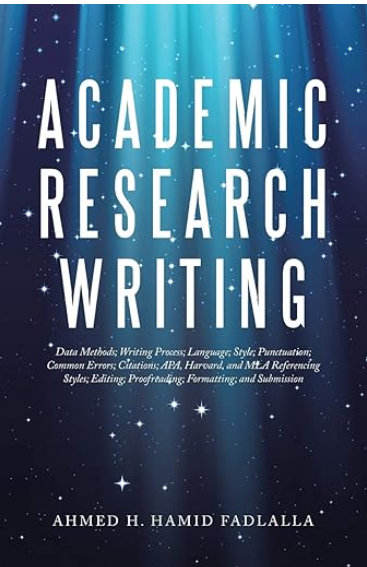 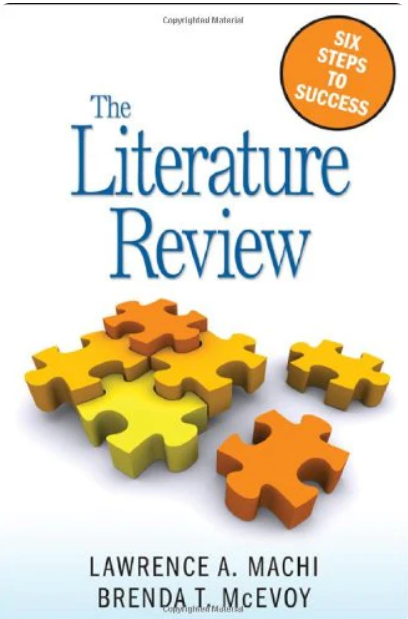 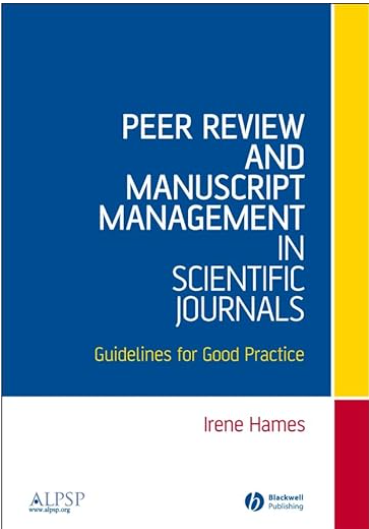 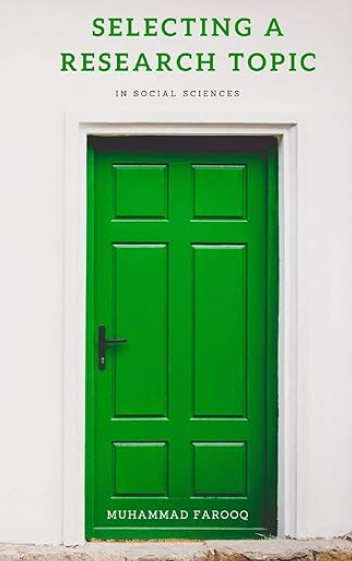 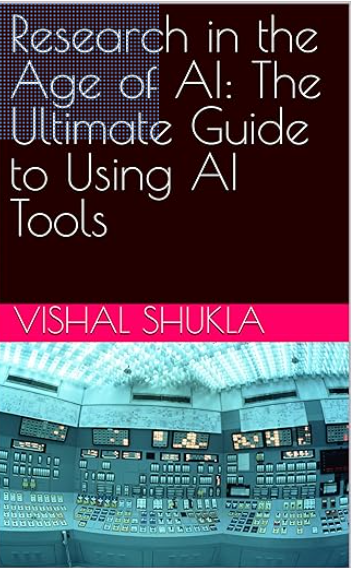 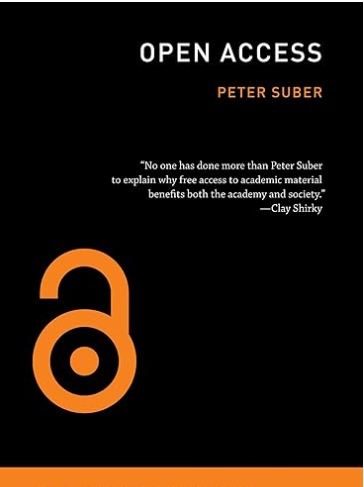 Selection of a Research Topic
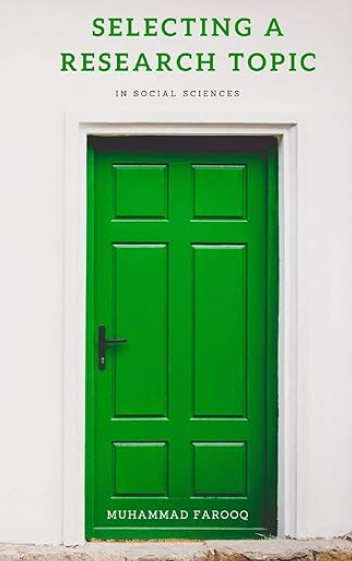 What excites me about my research topic?
What was my motivation in selecting this topic for my doctoral study? 
Does my topic address a current gap in my area of study?
Is my topic too broad or too narrow?
Is my topic original and impactful?
Does my title tell the story? Will it be found via Google Scholar ?
Is my research area manageable in terms of timeline and resources?
Does my topic align with my long-term career goals?
Am I replicating existing studies without providing new insights?
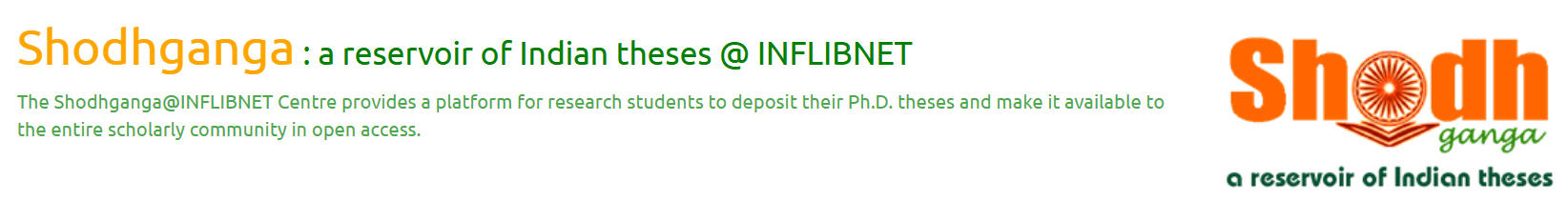 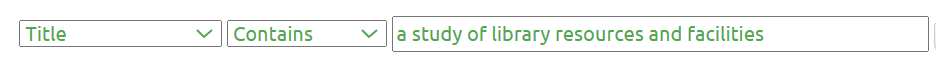 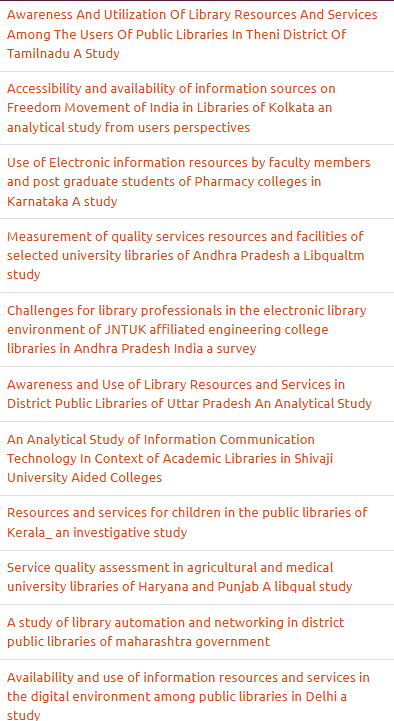 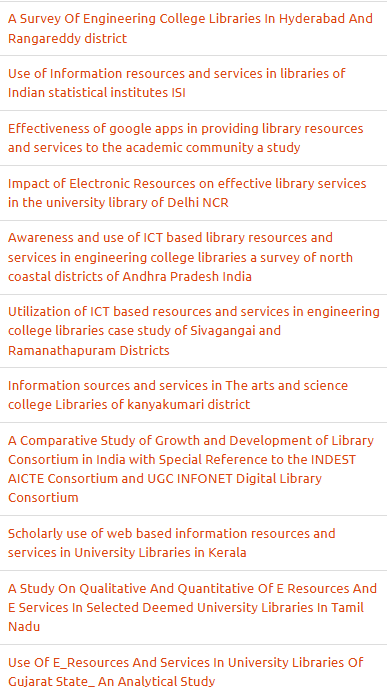 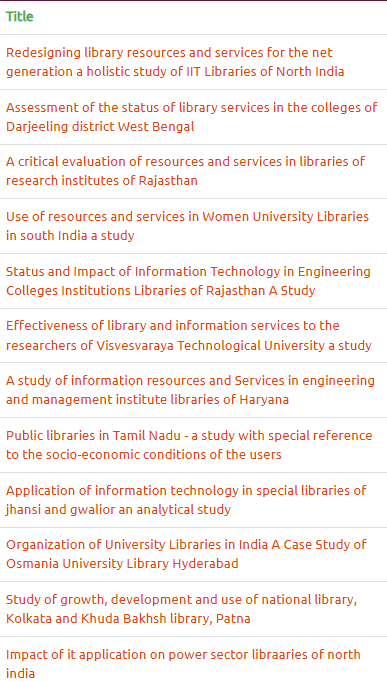 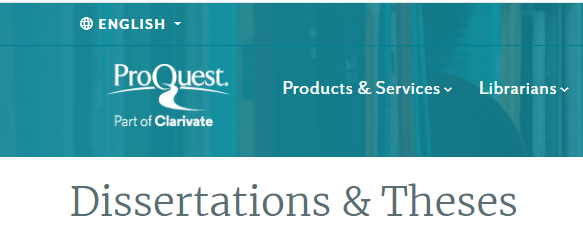 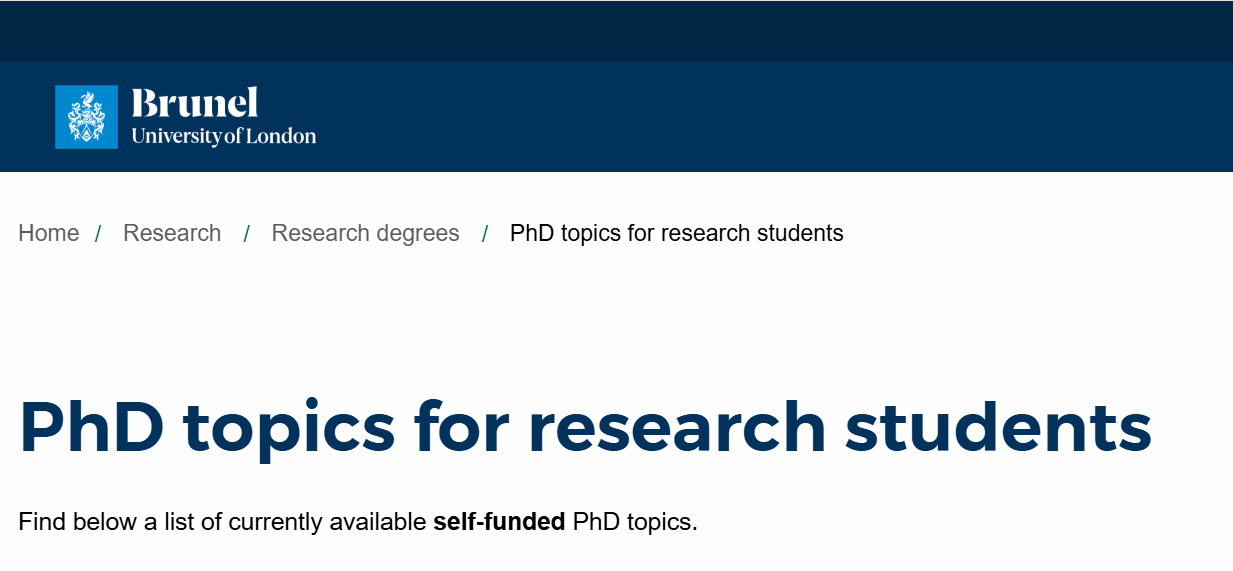 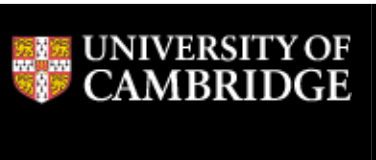 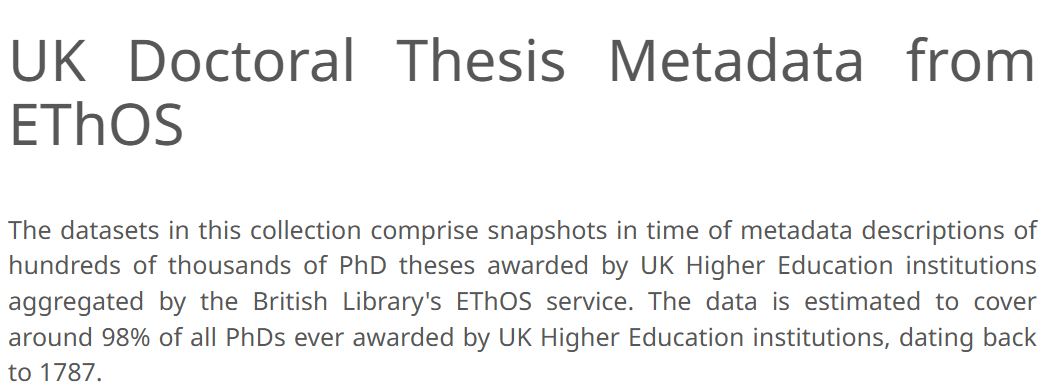 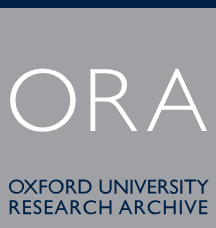 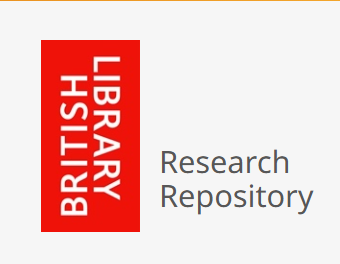 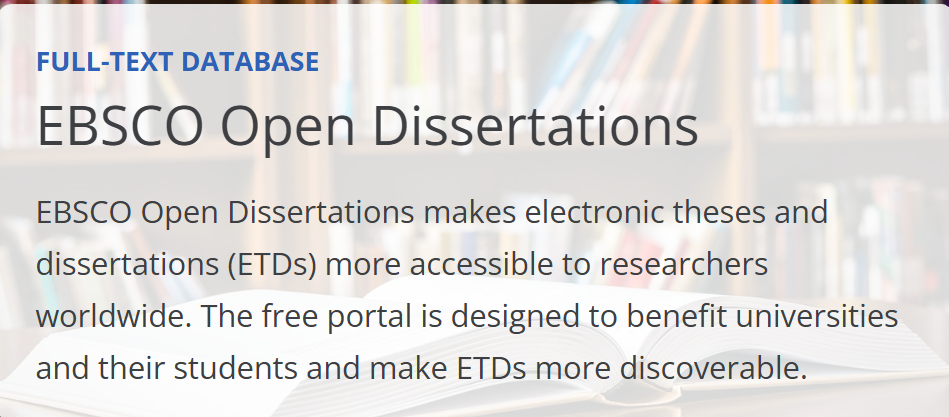 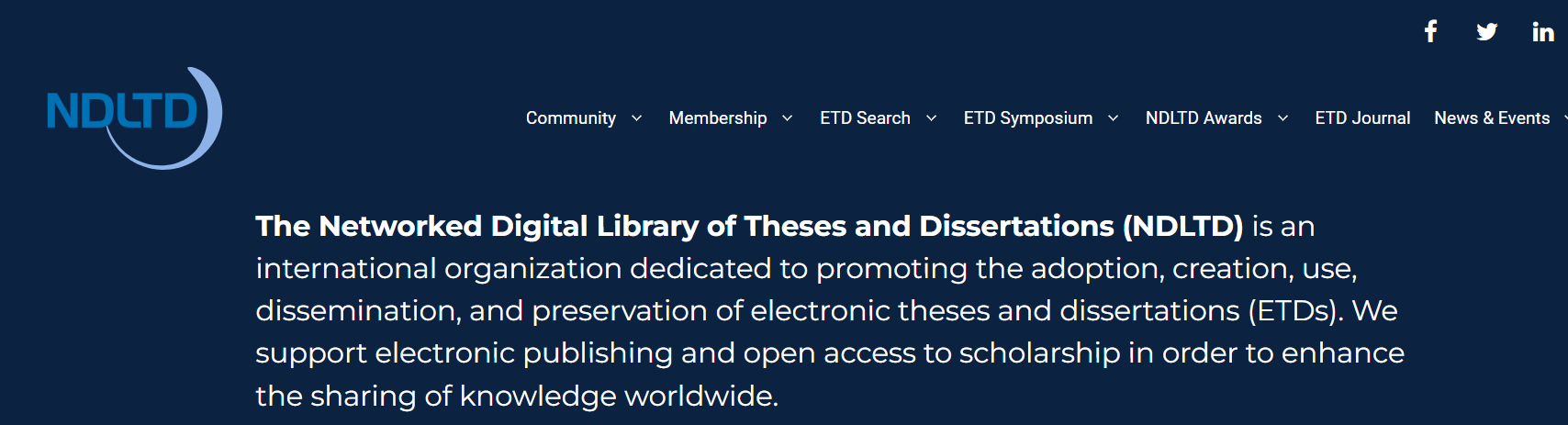 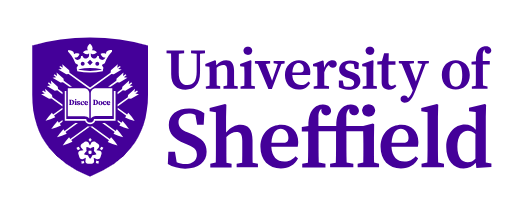 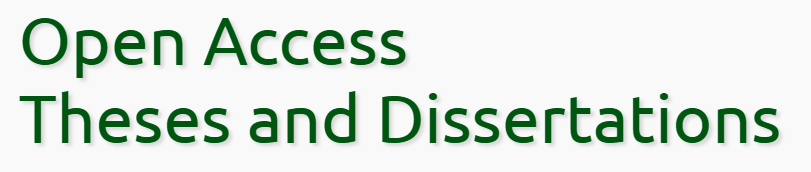 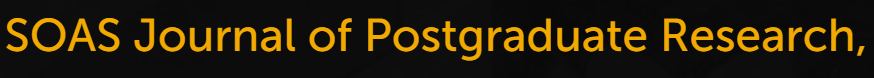 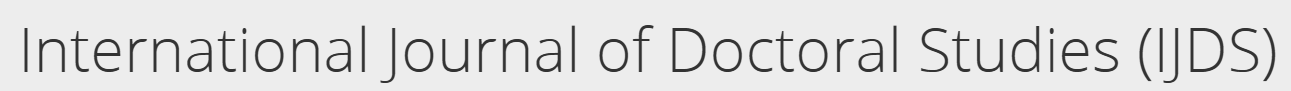 Some examples
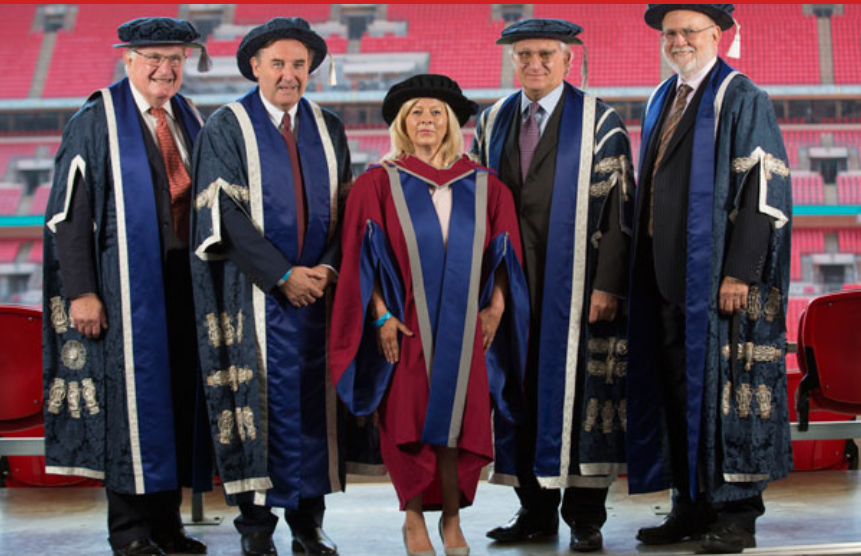 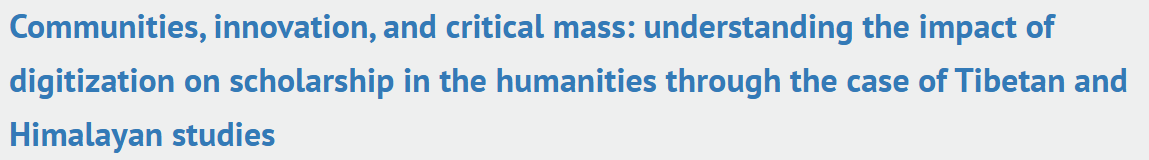 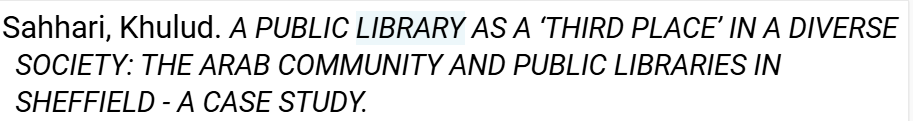 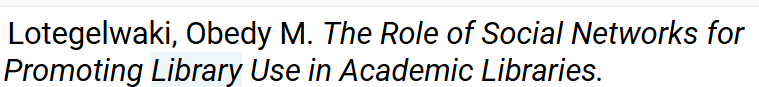 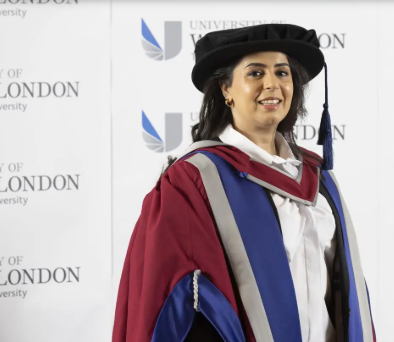 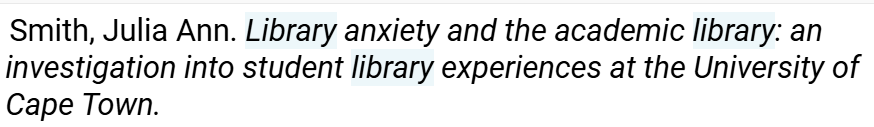 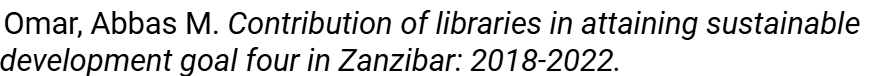 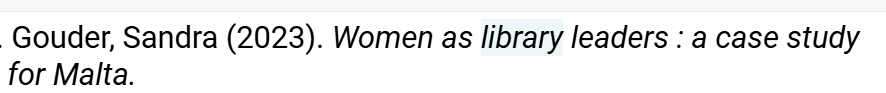 Various Sources of information
Magazines
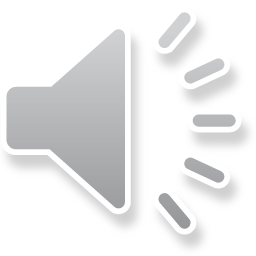 What does my Literature Review tell me ?
A comprehensive understanding of the topic, its importance and its validity
Critical insights into what has been researched and what needs to be done
A clear understanding of the gap in the research
 A showcase of various research methodologies
An understanding of various factors and parameters, geographical boundaries, sample size, and other differences
A fair judgment of the time frame and other resources needed
An overall vision of your research project through the lens of past experiences
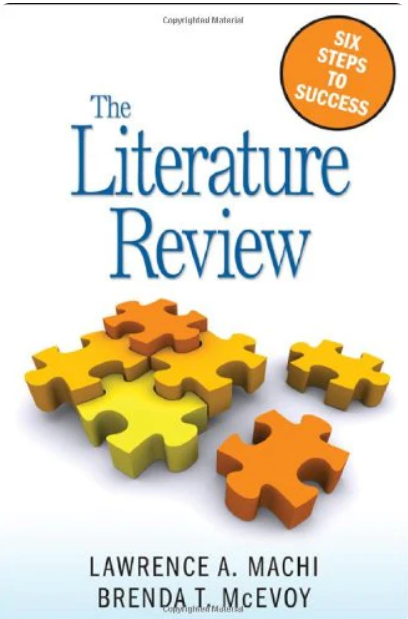 What a Literature Review should not be ?
Not having sufficient quantity and quality of reviews to cover the breadth and depth of the research topic
Not being well structured or organised , not arranging them in a logical sequence 
A copy of the abstracts from various research articles
Not being critical or analytical enough
Blindly typing in the findings of other researchers
Use of too many quotations
Not using paraphrasing/summarising/synthesizing
Not taking care of citations and referencing
Not finding that gap in the research
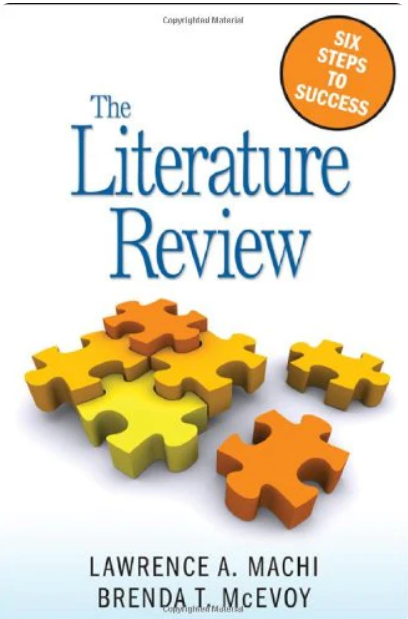 Some examples
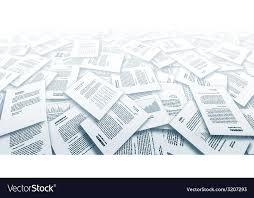 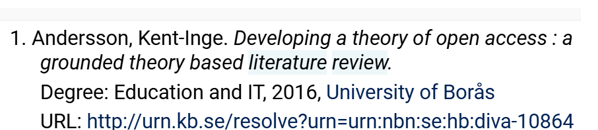 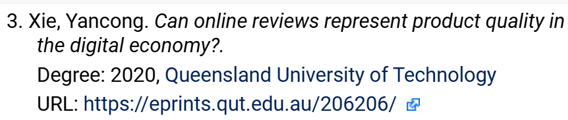 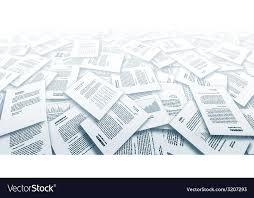 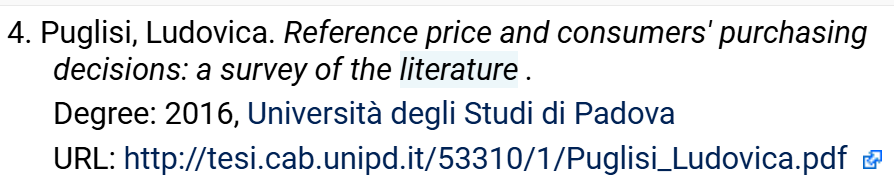 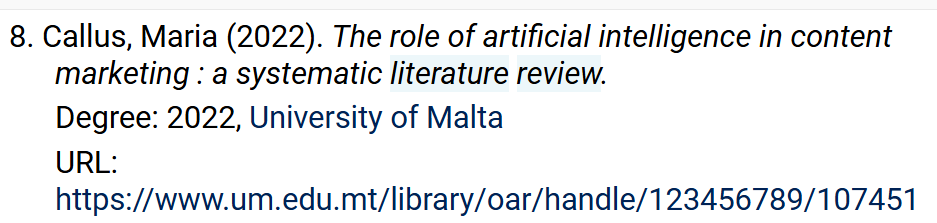 How to write a literature review
Literature Review Process
The  typical structure of a journal article
Title and authors
 Abstract and keywords
 Introduction
 Literature Review
 Research methodology
 Findings
 Discussion
 References
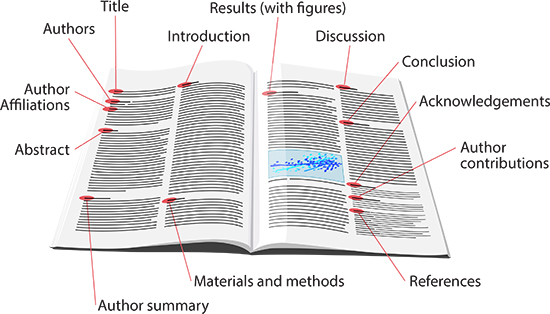 Difference between 
Paraphrasing, Summarising and Quoting
Paraphrasing
When you paraphrase, you express someone else's writing in your own words.  This is an alternative way of referring to an author's ideas or arguments without using direct quotations from their text.
It fits in more neatly into your own style of writing and shows that you really do understand what the author is saying.
You must not change the original meaning and you must still cite and reference your source of information.
Summarising
When you summarise, you provide a brief statement of the main points of an article, web page, chapter or book, known as a summary. 

This differs from paraphrasing as it only lists the main topics or headings, with most of the detailed information being left out.
Quoting
Quotations should be relevant to your arguments be enclosed in quotation marks . Too many will prevent you from demonstrating your understanding and analysis. 
Your tutor will prefer to read your own interpretation of the evidence.
Give the author, date and page number(s)/URL that the quotation was taken from.
Quotations are also counted in your assignment's total word count.
How do I decide my Research Methodology?
Qualitative -  Ethnography, Autoethnography, Narrative research, Oral Histories
Quantitative – Experimental, Descriptive, Survey
Mixed methods – Exploratory, Explanatory, Convergent
Action research
Historical research
Evaluation research
Systematic review, Citation analysis, Content analysis, Delphi method, Meta analysis
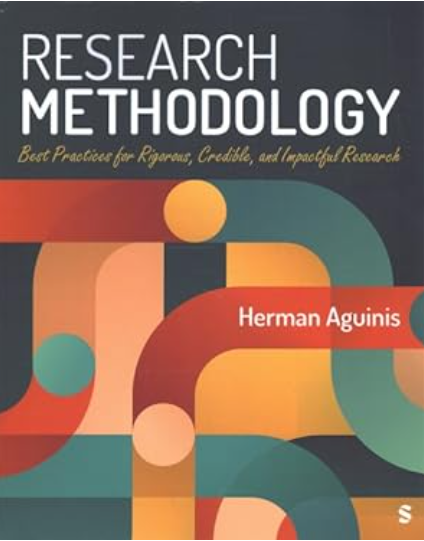 Some varied methodologies
Ethnographic research - qualitative - involves studying people in their natural environment to understand how they live 
Autoethnography - researcher writing about a topic of great personal relevance - their experiences within the social context.
Citation analysis  - measuring the relative impact of an author or publication by counting the number of times that author or  publication has been cited by other people.
Systematic review – assessment of the evidence on a clearly formulated question - uses structured methods to identify, select and critically appraise relevant primary research.
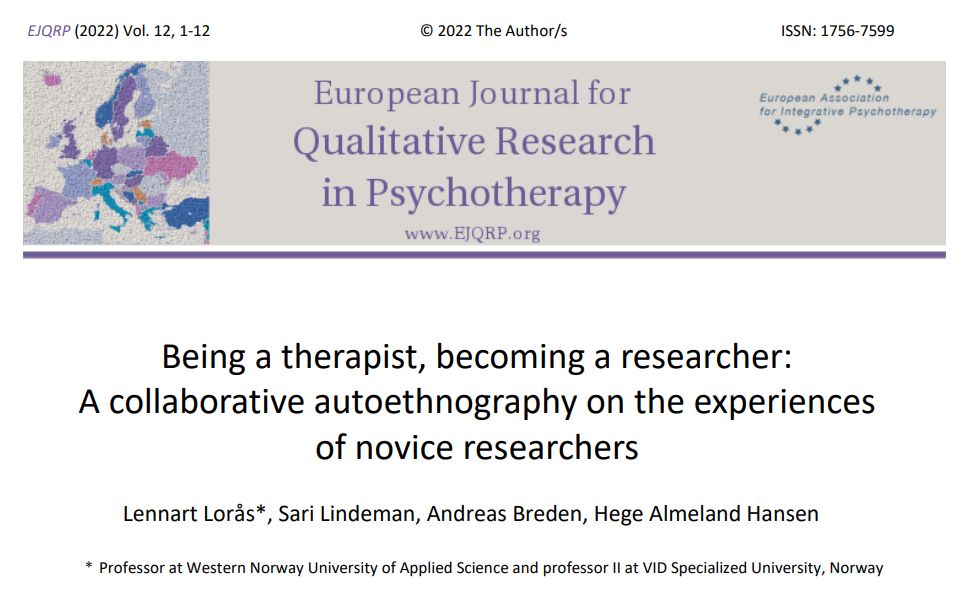 Some examples
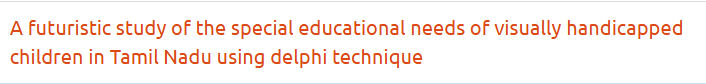 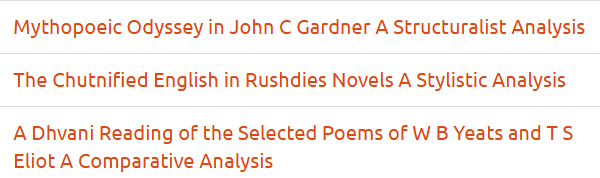 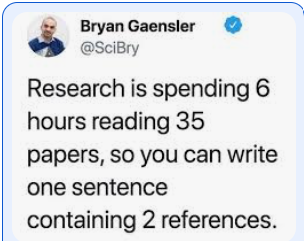 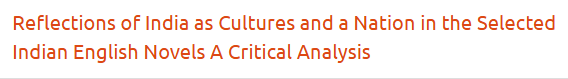 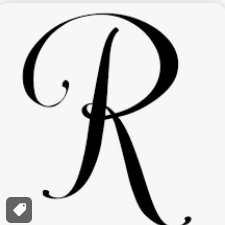 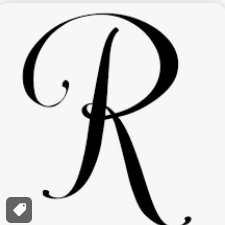 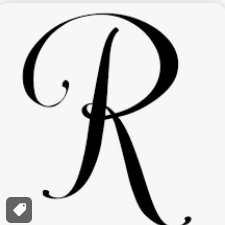 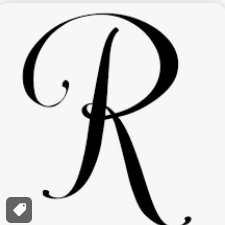 What should my Data Collection method be?
Survey – Questionnaire – Sample size – Pilot study
Check for spellings/grammar/ selection and tone of words  

Interviews – Recording – face to-face – online
Check for choice of questions – open-ended

Focus groups
Check for group size – questions in advance; supporting and opposing arguments

Trade reports / White paper /  Grey literature
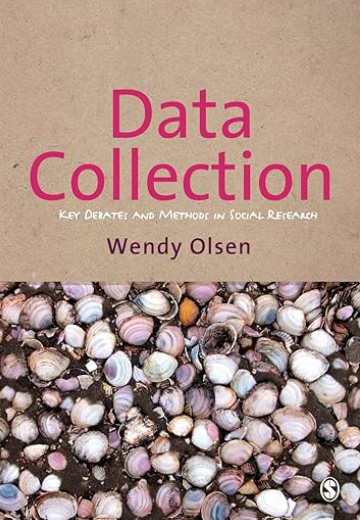 Attended a Workshop conducted by SCONUL cpd25 Task Group Understanding libraries with qualitative techniques – using observations
Data Analysis and Interpretation
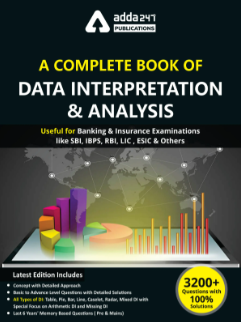 Descriptive Analysis – Utilizing measures of central tendency (mean, median, mode) and dispersion (range, variance, standard deviation) to describe datasets.
Predictive Analysis – Using statistical algorithms to identify the likelihood of future outcomes 
Regression analysis – the relationship between the dependent and independent variables
Factor analysis ; Cohort analysis; Cluster analysis; Time series analysis
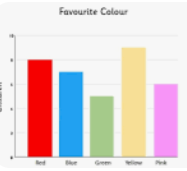 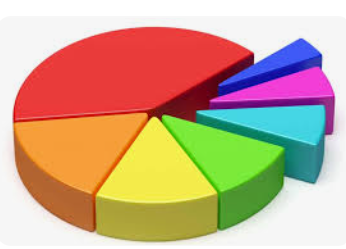 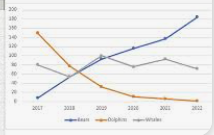 How to write chapters
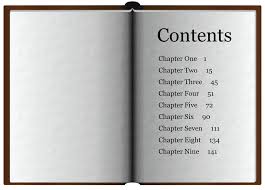 [Speaker Notes: The ability to develop a good research topic is an important skill. An instructor may assign you a specific topic, but most often instructors require you to select your own topic of interest. When deciding on a topic, there are a few things that you will need to do:

Be aware that selecting a good topic may not be easy. It must be narrow and focused enough to be interesting, yet broad enough to find adequate information. Before selecting your topic, make sure you know what your final project should look like. Each class or instructor will likely require a different format or style of research project.]
Some points to keep in mind
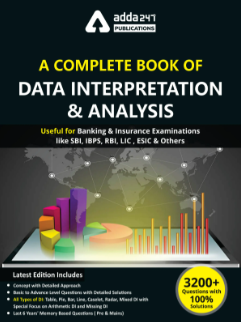 Hypothesis – don’t forget about it

Do not duplicate information to fill up the pages

Put your graphs in the middle; remember you will need to bind the thesis so you might lose information

Create /Update the Table of Contents as you go along 

Go back and re-look at the objectives of your study

Findings / Recommendations/ Conclusion/ Future Research / Bibliography
How to write and publish a research paper
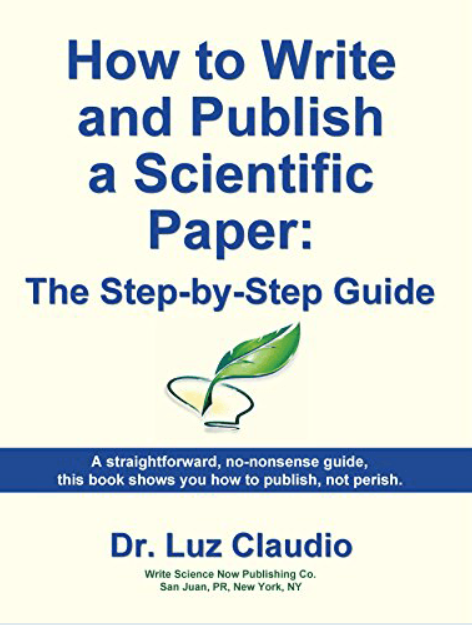 Select the appropriate topic and title 

Set the flow from introduction to conclusion

Don’t forget font, line spacing, referencing style, abstract, keywords  etc.

Decide the publication, predatory journals, peer review etc. 

Improve visibility – Institutional Repository, Google Scholar, ORCID, LinkedIn, Resume etc.
How to make a good presentation
Select the appropriate title and sub-title

Remember the rule 6 * 6 ; less is more

Make it visually appealing yet easy to understand

Do not read from your slide ; summarise it

Practice – pitch, tone, language, humour

 Create your own style
SIX WORDS PER LINE
SIX LINES  PER SLIDE
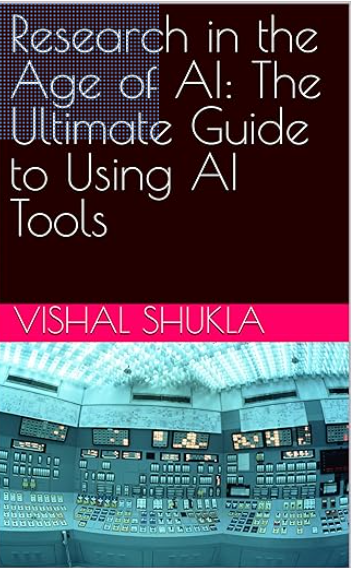 What is Artificial Intelligence
Current AI is neither Artificial nor Intelligent
INTELLIGENCE
Ability to acquire and use knowledge and skills
ARTIFICIAL
Made by human beings, not occurring naturally
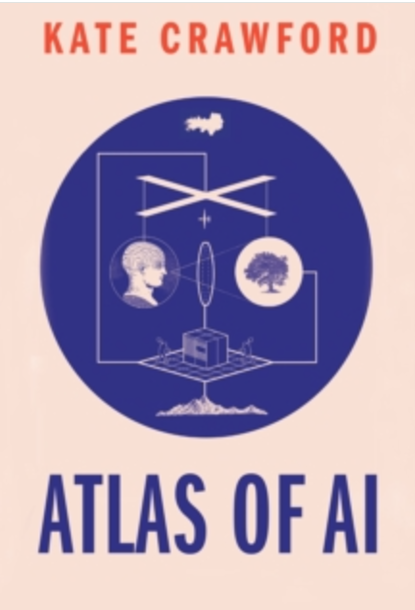 Application of statistical analysis tools
Growing set of machine learning techniques
ChatGPT - Probably the best software program for impersonating humans ever released to the public
The Guardian, Dec 2022
AI tools available today
[Speaker Notes: Gemini is an AI chatbot from Google AI that can be used for a variety of research tasks, including finding information, summarizing texts, and generating creative text formats. It can be used for both primary and secondary research and it is great for creating content.]
Experimenting with  Quillbot Paraphrasing Tool
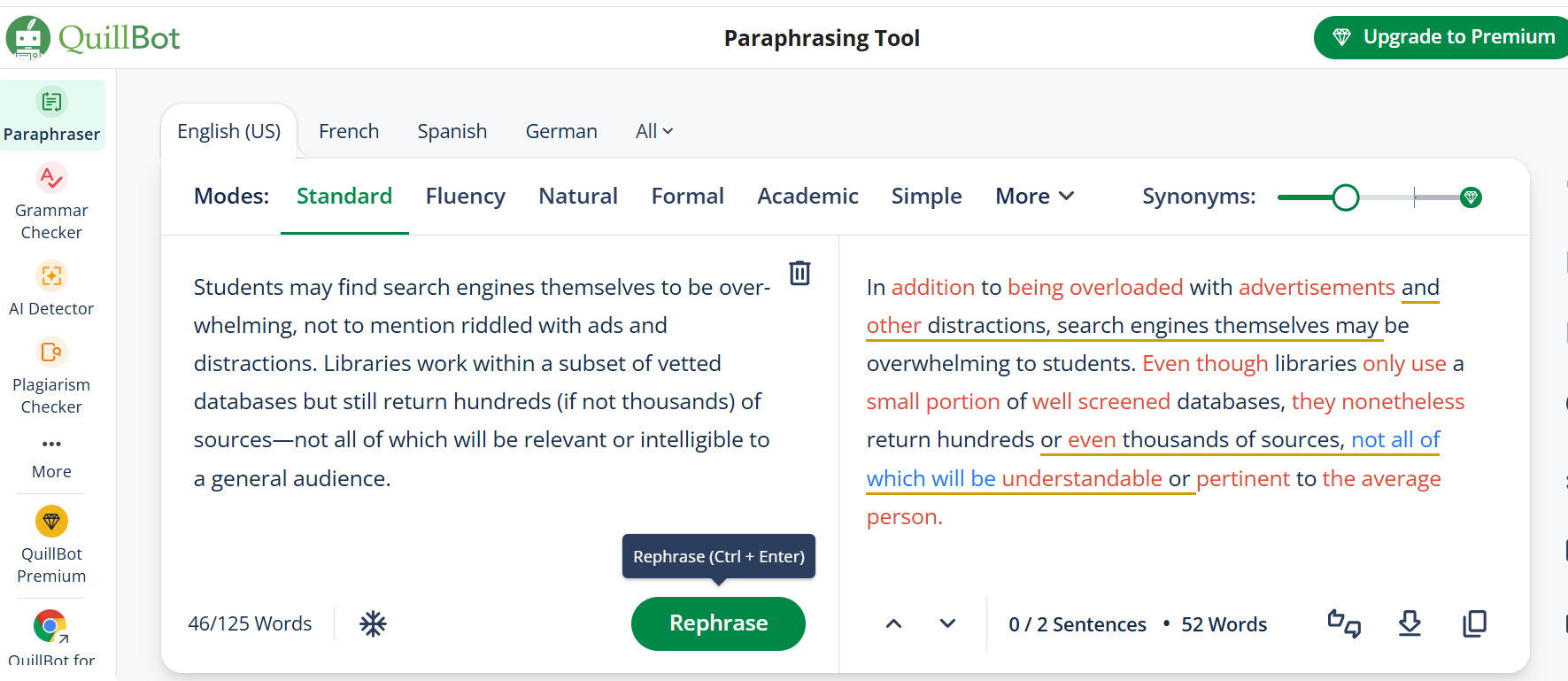 25
Experimenting with Humata
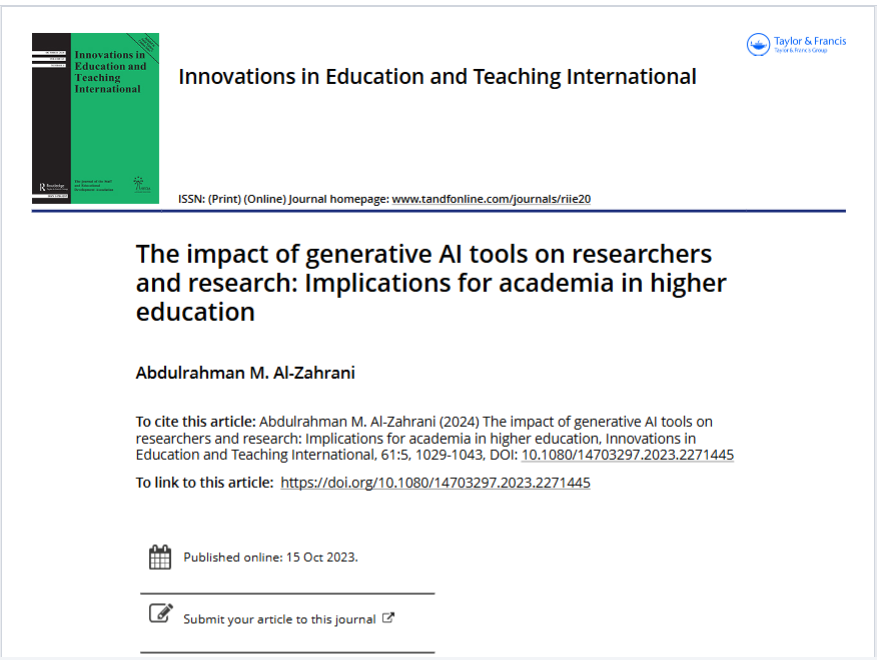 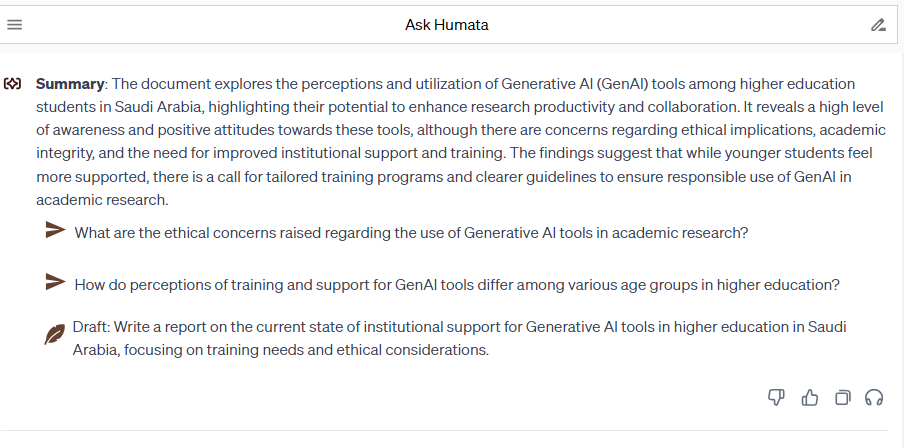 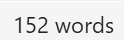 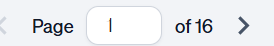 26
Experimenting with Goblin Tools
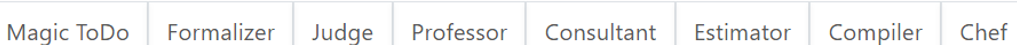 What are the Pros and Cons?
What am I having for lunch ?
Using AI for my doctoral research
Increased efficiency in literature review
Ability to process and analyze large datasets quickly
Improved accuracy in identifying patterns and trends
Support for predictive modeling and simulations
Facilitated automation of repetitive tasks
Potential bias in AI algorithms could skew results 
Risk of over-reliance on AI leading to oversight of important qualitative data 
Possible difficulties in replicating AI-generated results or methodologies 
Limited availability of support or resources specific to AI applications
Fear of academic integrity issues
27
Experimenting with Microsoft Copilot
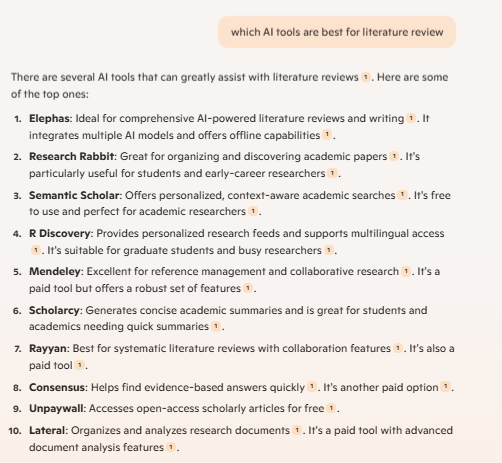 www.unpaywall.org An open database of 51,730,253 free scholarly articles.
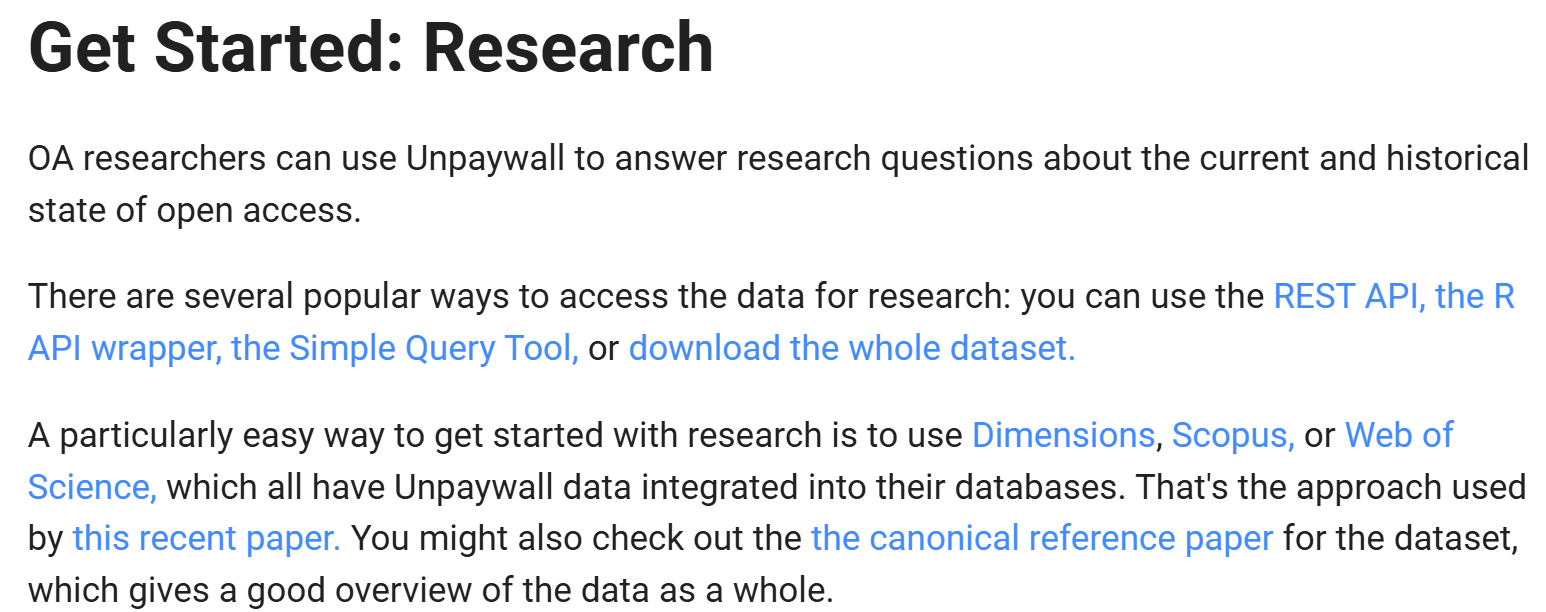 28
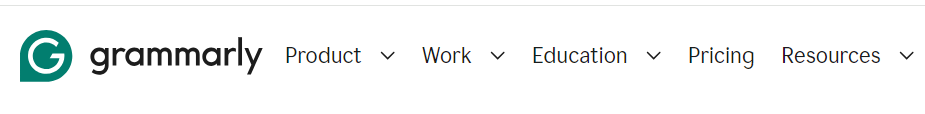 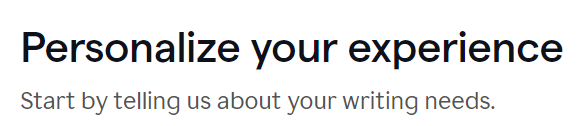 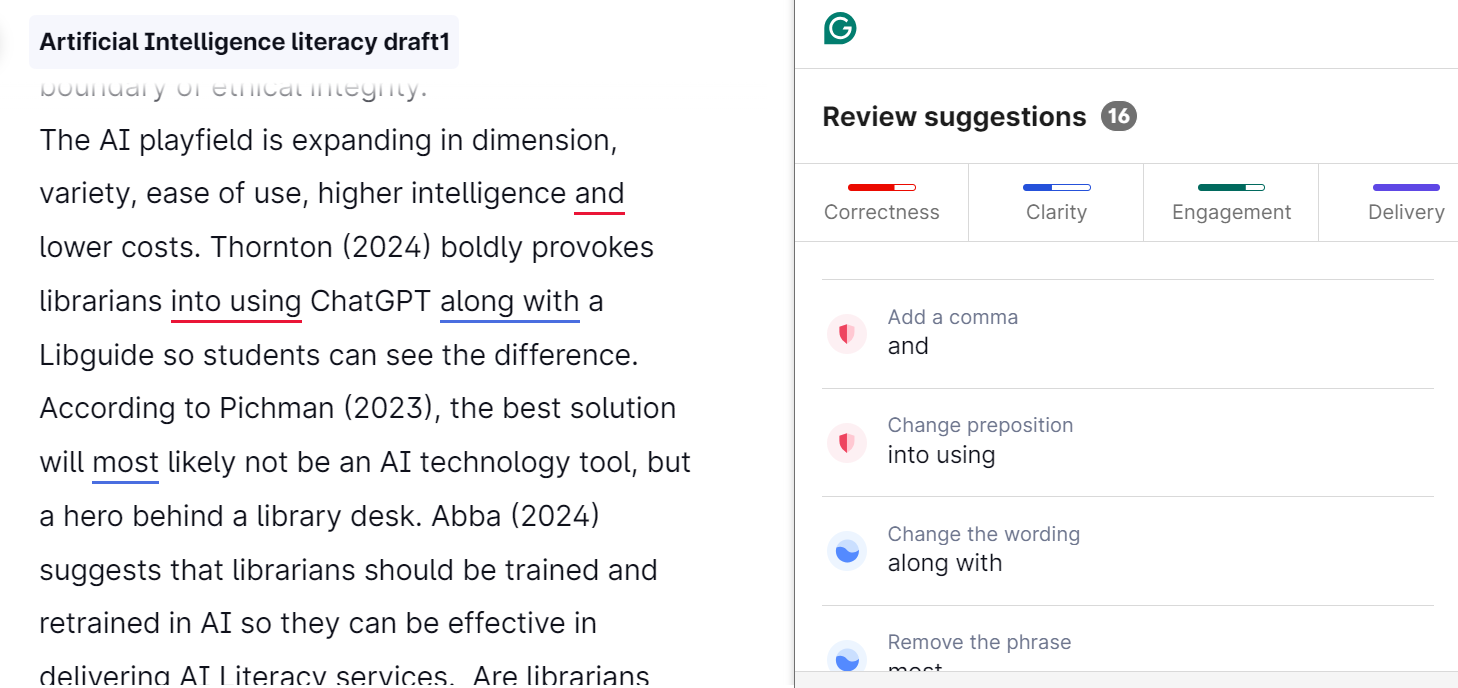 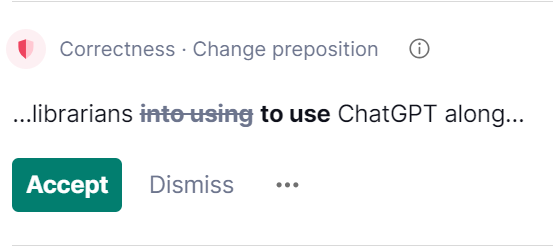 You can - 
write directly in Grammarly, 
copy and paste a paragraph  or
upload a written document.
Grammarly will check it for you
What the colours /suggestions mean 
RED – spelling, grammar, punctuation
BLUE – clarity, rephrasing
GREEN – choice of words, engagement
PURPLE - delivery
29
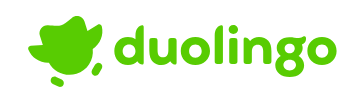 https://app.presentations.ai/
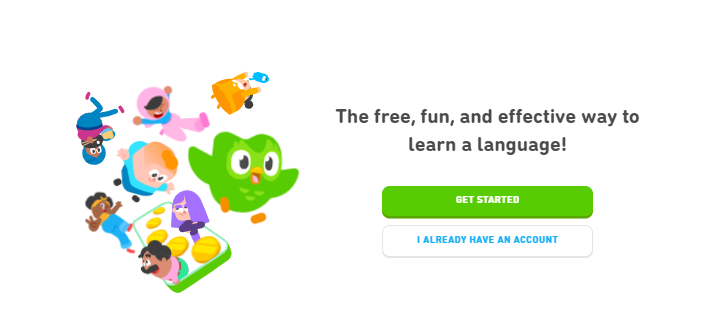 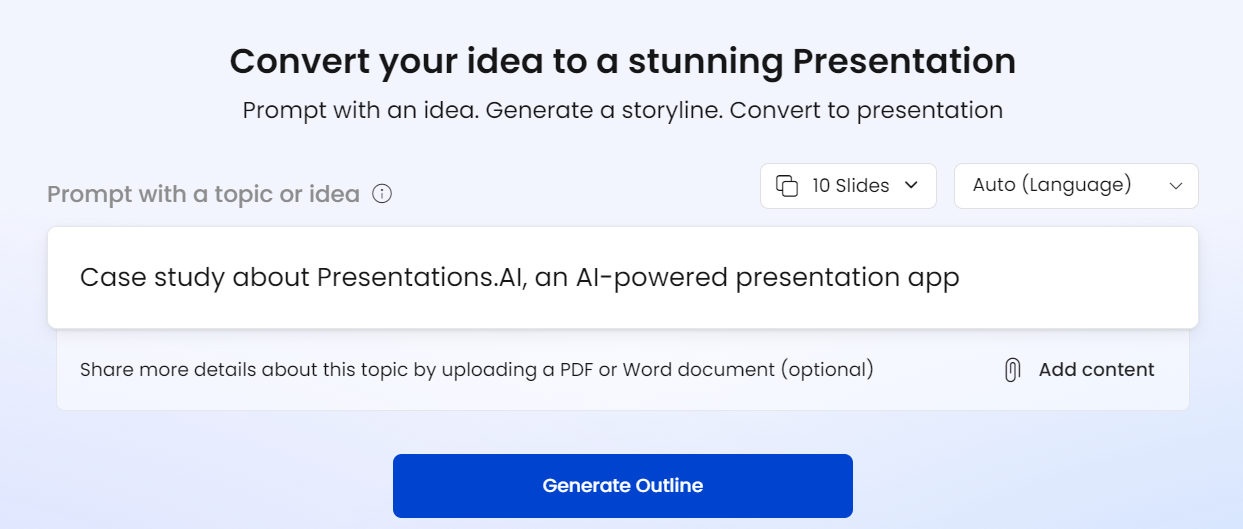 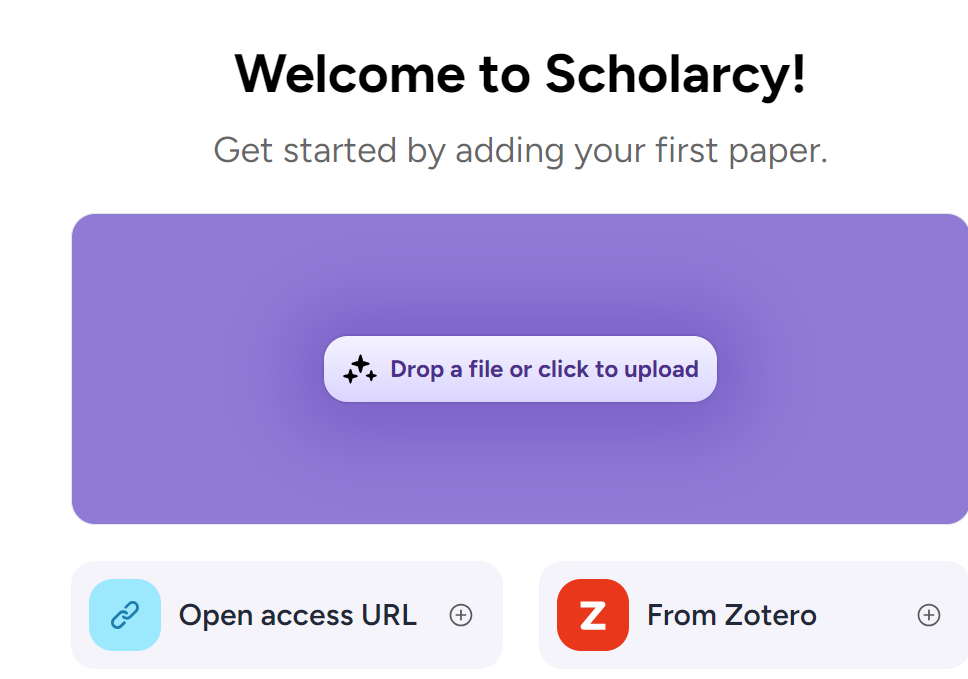 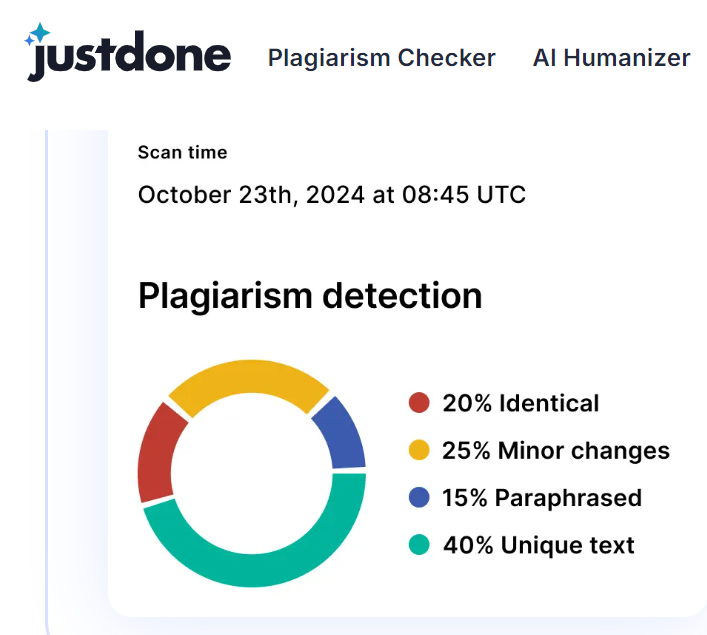 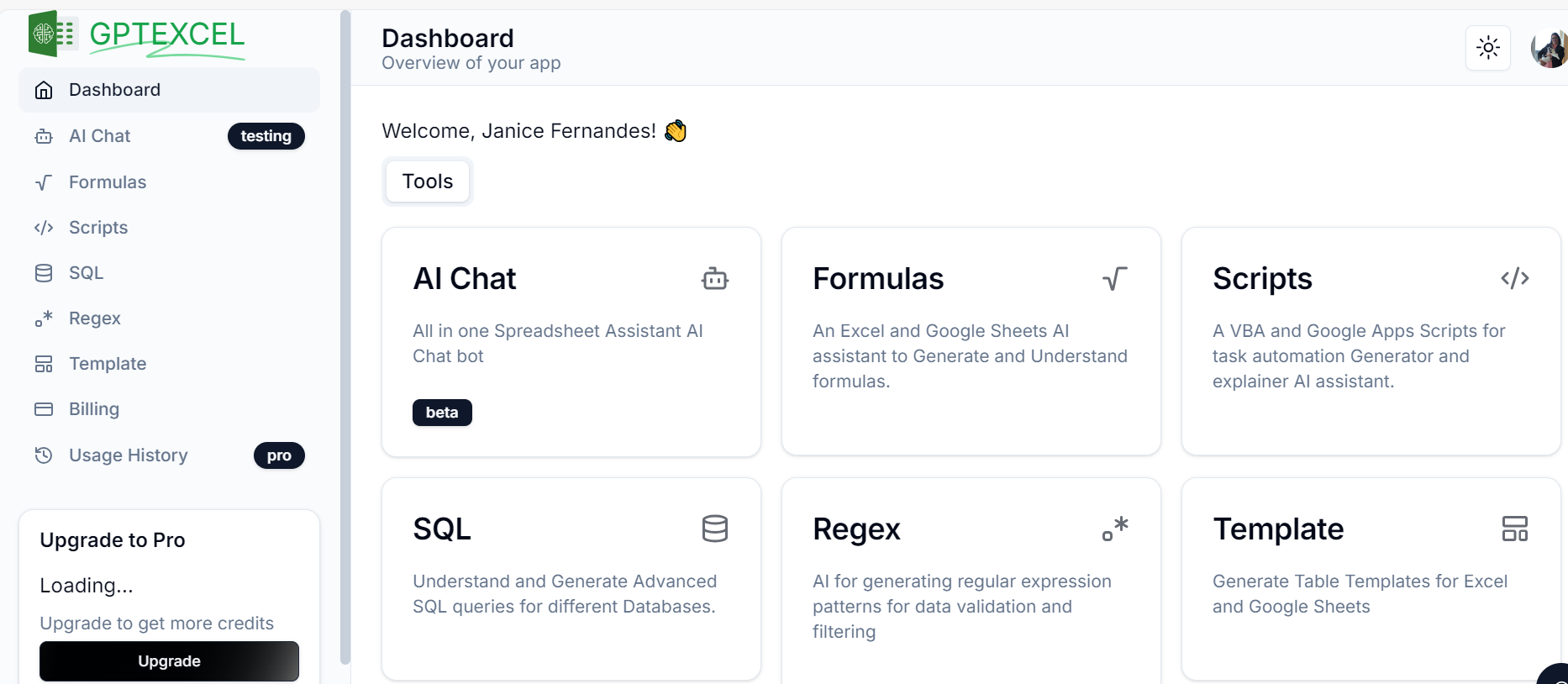 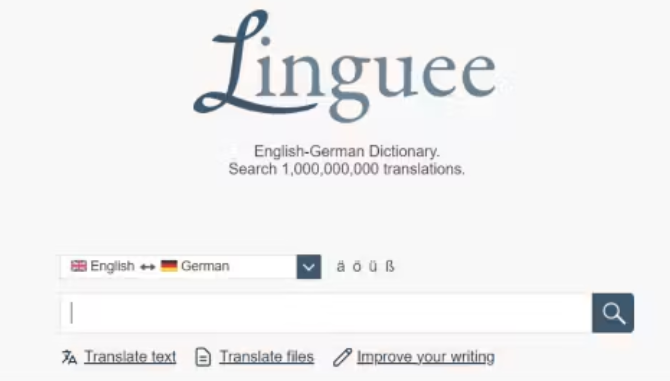 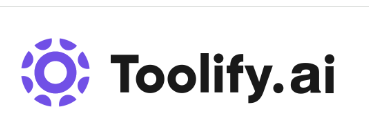 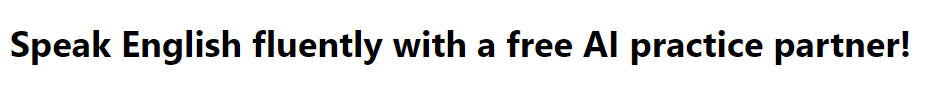 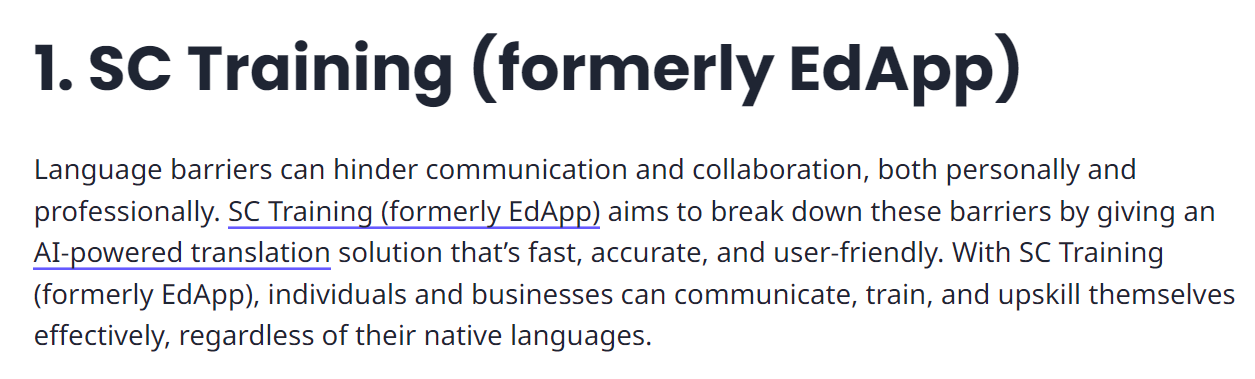 30
Challenges of doing Doctoral Research
Selection of topic – should be personal, exciting yet related 
Information is not available; what is available is not free 
Literature review – time-consuming, bias in selection of articles; sometimes details unavailable
Evaluation of resources – current, accurate, relevant
Co-operation of respondents, societal concerns, anonymity
Lack of direction, guidance and understanding
Lack of time ; waste of time?
Copyright and IPR
Opportunities while doing Doctoral Research
Preliminary work has already been done ; standing on the shoulders of giants
Building connections, information bridges and networks
Sharpen critical analysis and lateral thinking skills 
Better academic writing skills, more presentations and publications 
Building skill sets - Focused, determined, clear, systematic
Makes you more knowledgeable ; an expert in the field
Quotes to motivate you

Research is what I am doing when I don’t know what I am doing !
Research is to see what everybody else has seen, and to think what nobody else has thought !
Research is the distance between an idea and its realization !
Research always seems impossible…  until it’s done !
Research is a little progress each day adding up to big results !

Doctoral research … GO FOR IT !!!
33
Your supervisor is constantly searching for the real “you”?
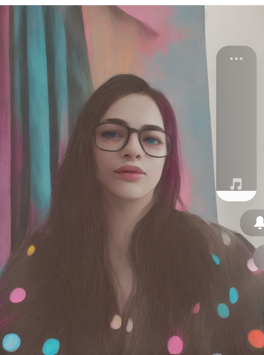 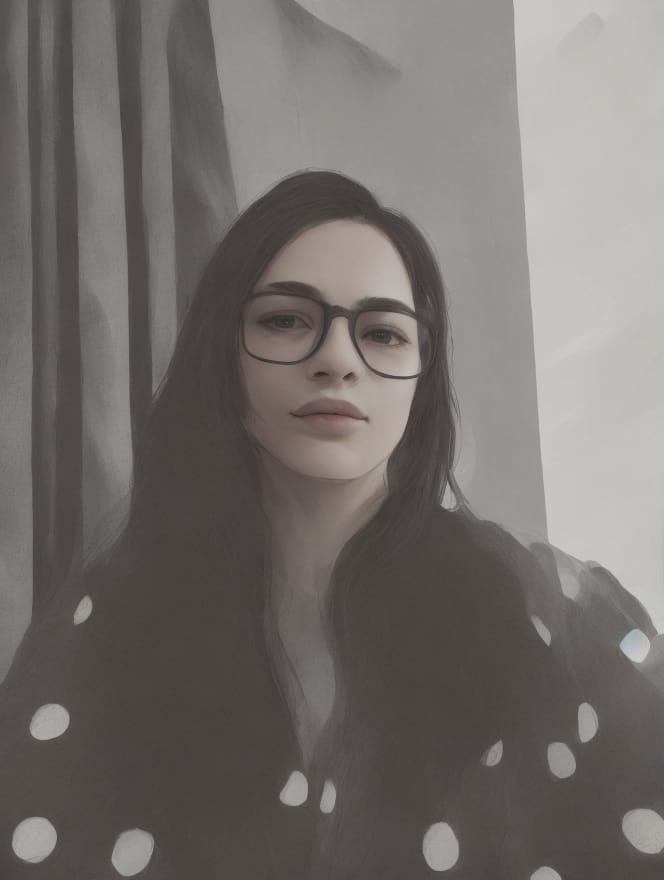 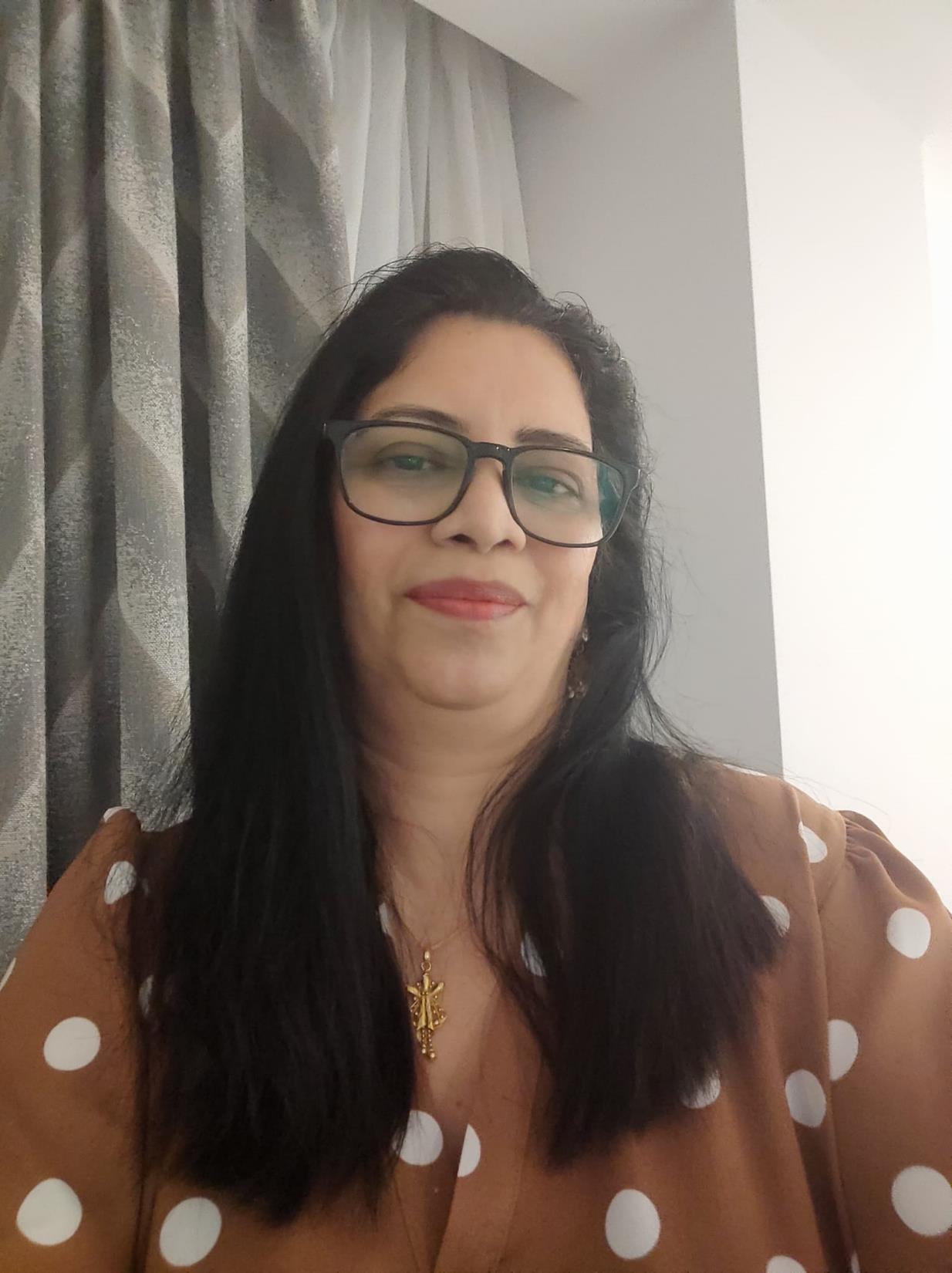 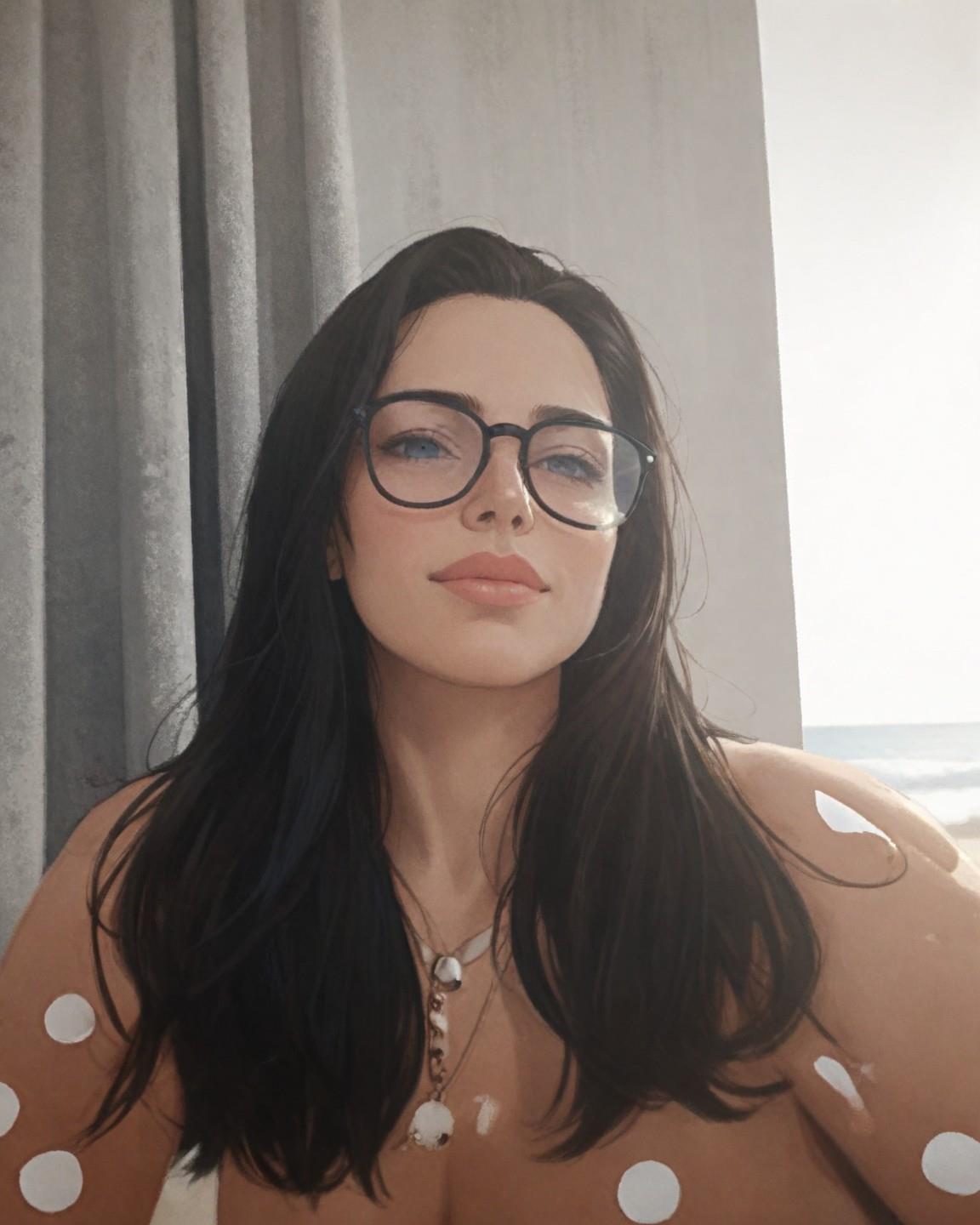 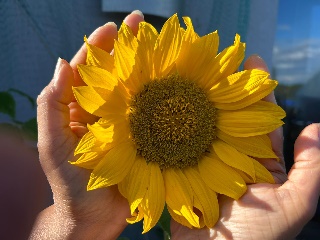 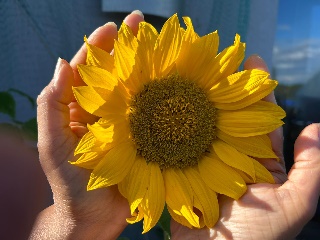 THANK YOU
34
Images created by getimg.ai and gooey.ai
Thank you for giving me 
the opportunity
to delve into 
the amazing world  of research 
and to add 
value to the profession !
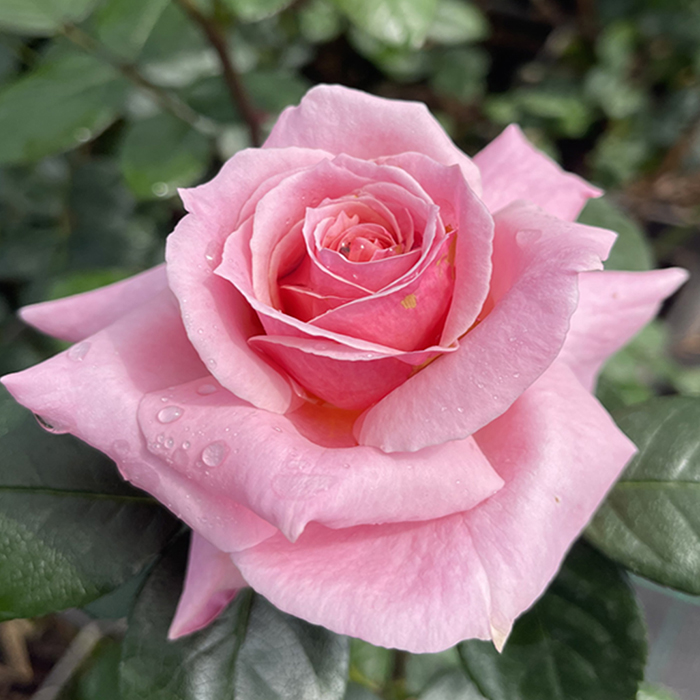 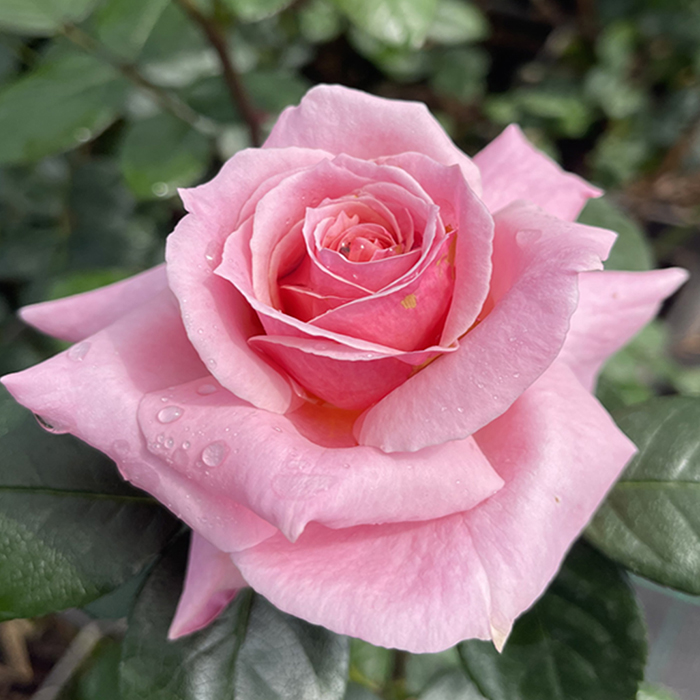 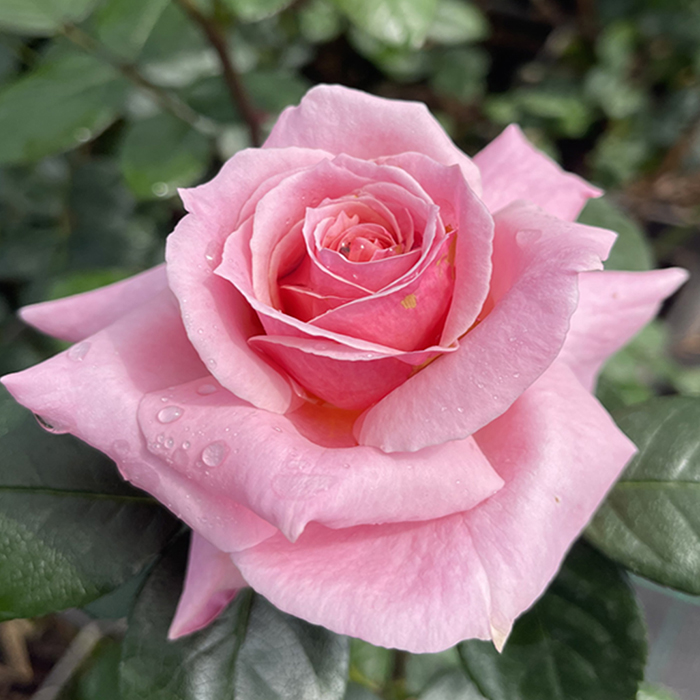 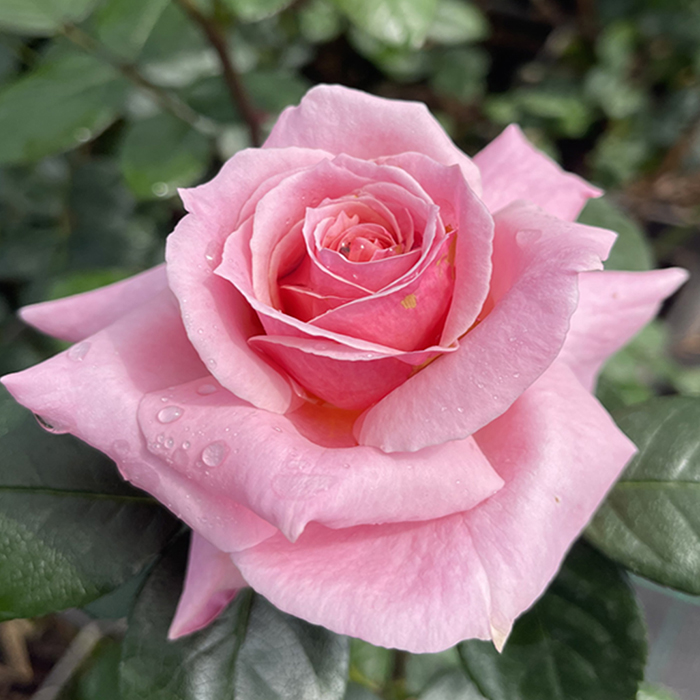 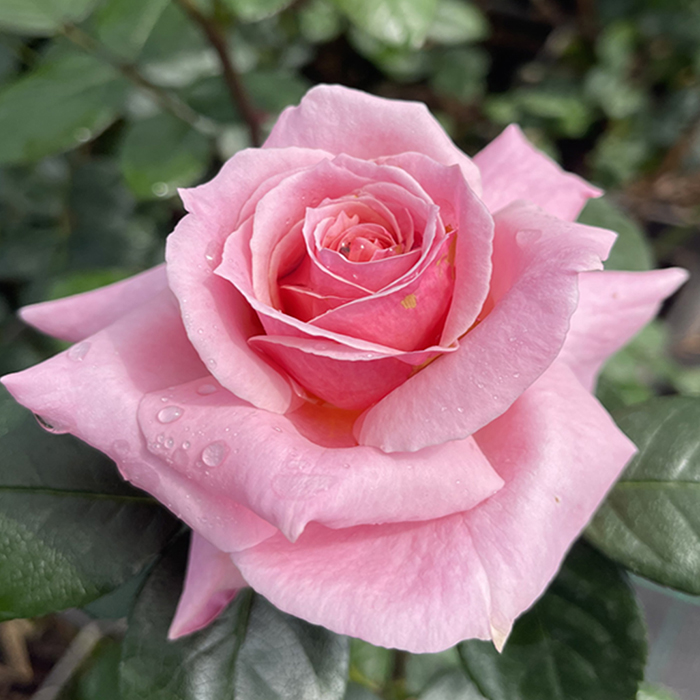 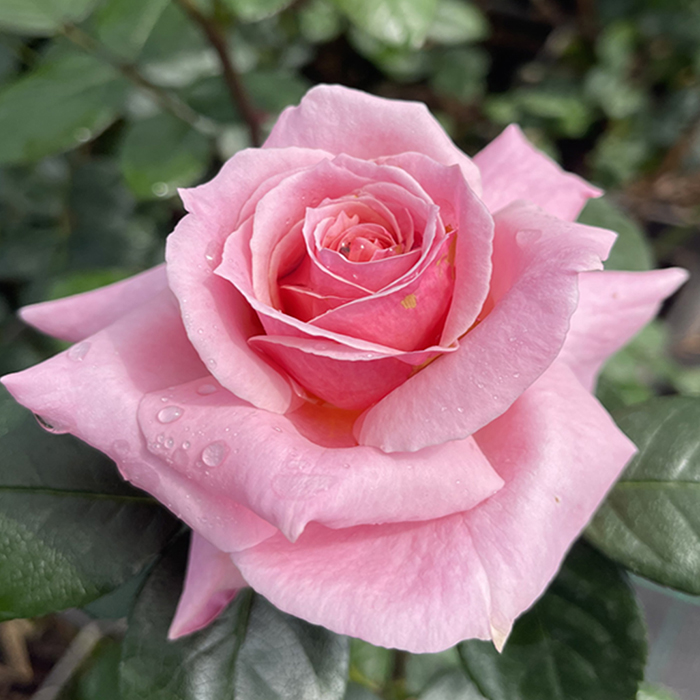